Poliittinen yhteisö
Poliittinen Filosofia, luento 3
Yhteisön lääketiede
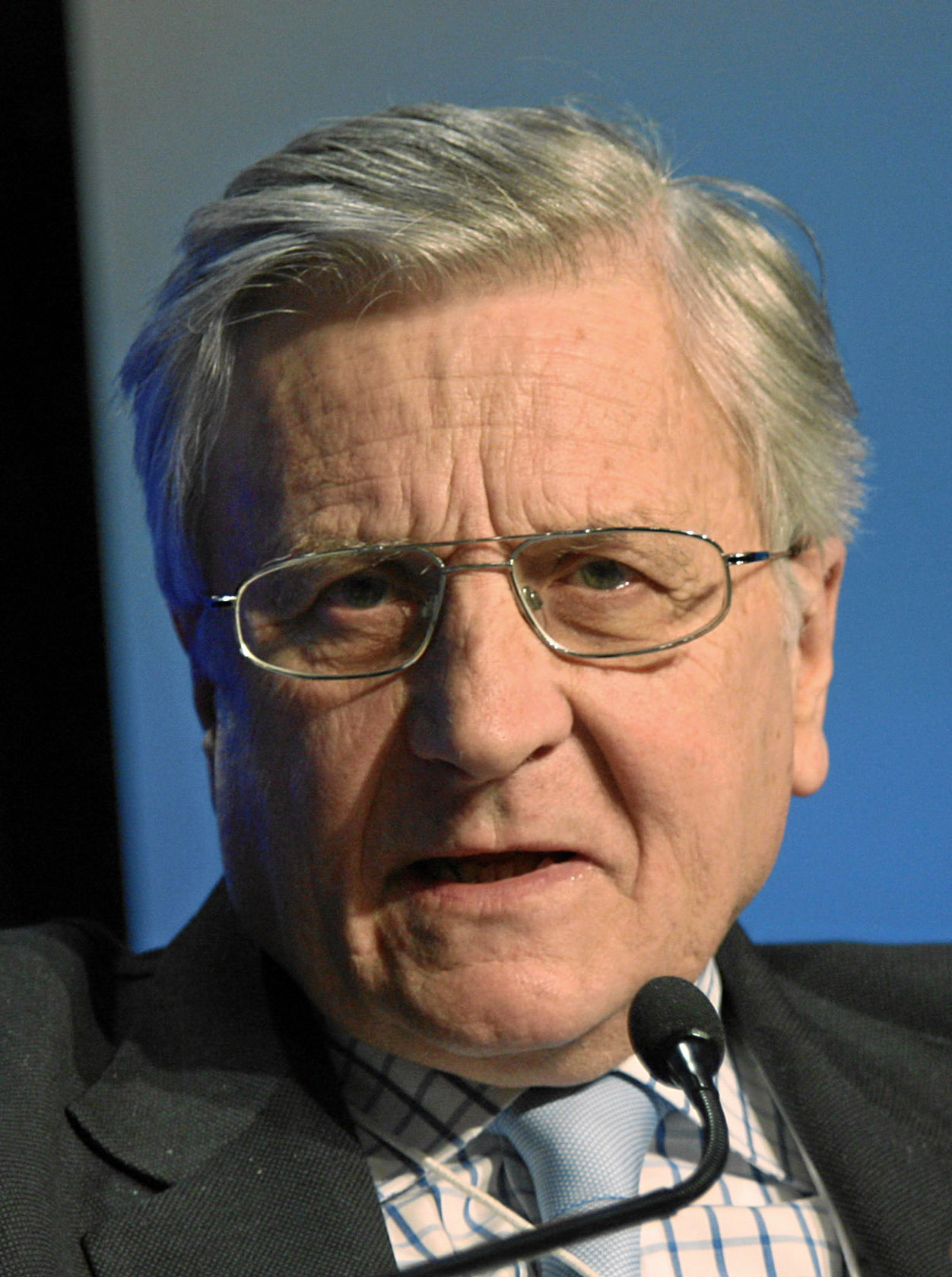 ”Kun potilas sairastuu vakavasti, tarvitaan kiireellisesti lääkitystä. On määrättävä vahvoja ja vaikuttavia särkylääkkeitä. Tartuntaa on vältettävä”. 
”Särkylääkkeiden jakaminen on kuitenkin lopetettava ajoissa, mikäli potilaiden halutaan pääsevän takaisin jaloilleen”. 
”Ennaltaehkäisevä lääkitys poistaa sairauden uusiutumisen riskiä”.
Talous ja lääketiede
Nämä ajatukset lausui Euroopan keskuspankin pääjohtaja Jean-Claude Trichet eurooppalaisen pankkialan konferenssissa (EBC), Frankfurtissa 20. marraskuuta 2009. 
Otsikolla ”Kriisin jälkeen” järjestetty tapahtuma sai värikkäänä oraattorina tunnetun Trichet’n tukeutumaan lääketieteellisiin vertauksiin, joiden avulla hän pyrki osoittamaan rahoitussektorin hetkellisen helpotuksen (tämä siis Lehman Brothersin kaatumisen jälkeen 2008!) olevan ennenaikaista: vaikka akuutti hätä onkin ohi, elvytystä on jatkettava ainakin niin kauan kunnes potilaan elintoiminnot ovat saavuttaneet tasapainon.
Lääketieteen oikeutus
On eräässä mielessä outoa, että yhteiskuntamme kaikkein rationaalisimpana pitämäämme keskustelun aluetta tai muotoa – taloutta – hallitsevat yhä edelleen varsin erikoislaatuiset käsitteet ja vertauskuvat. 
Kuten yllä mainittu esimerkki osoittaa, varsinkin talouden ongelmien esiintyessä talousuutisia on vaikea erottaa potilaskertomuksista. Keskustelun tilan valtaavat kriisit ja komplikaatiot, ja julkinen valta ottaa itselleen lääkärin roolin, jonka tehtävänä on tasapainoilla elvyttämisen ja elvyttämättä jättämisen, leikkausten ja kivuliaiden hätäratkaisujen välillä.
 Kadunmieskin alkaa kysellä talouden voinnin perään: milloin toipuminen alkaa, milloin voimme odottaa tuloksia hoidoista?
Taloushistoriaa…
Lääketieteellisten käsitteiden ja kielikuvien soveltamisella talouteen on pitkä historiansa. Sen kenties keskeisimpänä vaiheena voidaan pitää 1600-luvulla alkunsa saanutta varhaisklassista talousteoriaa, joka nojasi kuvauksissaan merkittäviä edistysaskelia ottaneen lääketieteen uusiin löydöksiin. 
Varsinkin anatomian ja fysiologian alalla 1500–1600-luvut olivat nopean kehityksen aikaa, sillä antiikin ja keskiajan lääketiede (tai paremmin: lääkärintaito) oli keskittynyt ennen kaikkea kehon ulkoisten vaikutusten tarkkailuun. 
Ruumiinnesteitä sisältävän mystisen mustan laatikon sijaan ihmiskehosta tuli ensimmäistä kertaa tarkan fysiologisen analyysin kohde.
Lääketieteen terminologia
Kehitys näkyi lääketieteellisen terminologian kasvussa. Italialaisen Girolamo Fracastoron yleinen teoria tartuntataudeista (1546) toimi perustana useiden sairauksien – kuten malarian, kupan ja isorokon – analyyseille. Brittiläinen William Harvey puolestaan esitti 1600-luvun alussa ensimmäistä kertaa kattavan teorian verenkierrosta. Muita merkittäviä löydöksiä olivat lihas- ja imukudosjärjestelmät (Rudbeck, 1653), hengitysjärjestelmä (Borelli, 1680) sekä ruuansulatusta koskeneet analyysit. 
Koska uusilla käsitteillä ei ollut historiallista painolastia, ne tuntuivat sopivan neutraaleilta työvälineiltä uuden talousopin luomiselle.
Kreikkalainen lääketiede – latrikē tekhnē – ei ollut varsinaisen tieteen (epistēmē) piirissä, vaan sen laskettiin kuuluvan taitojen ja taiteiden (tekhnē) luokkaan.
Lääketiede talouden mallina
Lääketieteellisten käsitteiden soveltaminen talouteen oli luonnollista yksinkertaisesti siitä syystä, että jo antiikin filosofiasta lähtien länsimainen ajattelu oli verrannut poliittisen yhteisön toimintaa ruumiiseen. 
Platonin ihannevaltio oli järjestetty ihmiskehoon paikantuvien sielunkykyjen mukaisesti, ja myös keskiaikaiset corpus politicus -teoriat puhuivat luontevasti valtionpäämiehestä tai kansasta yhteisön vatsana. Kehoon ja orgaaniseen kokonaisuuteen liittyvät käsitteet ja kielikuvat kuvasivat monipuolisesti niitä eri tapoja, joilla talouden yksittäiset toimijat ovat suhteessa järjestelmän elävään kokonaisuuteen.
Thomas Hobbes oli itse asiassa ensimmäinen, joka vertasi arvometalli- ja rahaliikennettä ihmiselimistön verenkiertoon (Leviathan, s. 221). Hobbes suhtautui rahatalouden syntyyn varsin positiivisesti ja korosti ennen kaikkea rahan kykyä säilyttää hyödykkeiden arvoa.
Hobbesin mekanismi
Hobbesin tuotannosta löydämme kuitenkin toisen vaikutusvaltaisen metaforan poliittisen yhteisön toiminnalle: koneen, tai tarkemmin sanottuna automaatin. 
Kuten jo näimme edellisessä luennossa, Hobbesin psykologia oli perusluonteeltaan mekanistinen. Hänen näkemyksensä inhimillisestä tietoisuudesta perustui viime kädessä ajatukselle kappaleiden liikkeistä ja voimista. 
Hobbesin visiossa yhteiskunta, keinotekoinen organismi, käsitettiin eräänlaiseksi inhimillisen kehon johdannaiseksi.
Yhteisön luonnollisuus katoaa
Edellisen (luennon) osan valossa on kenties helppo nähdä, miksi modernin tieteen alullepanema vallankumous johti myös merkittäviin muutoksiin poliittista yhteisöä koskevassa ajattelussa. 
Koska poliittinen eläin oli Hobbesin myötä menettänyt luonnollisen taipumuksensa kohti yhteisöllistä elämää, ei yhteisö itsekään voinut ottaa omaa luonnollisuuttaan annettuna. 
Olisi kuitenkin liioiteltua väittää, että tämä kehitys olisi johtanut poliittisessa ajattelussa luonnollisuuden täydelliseen katoamiseen, esimerkiksi ruumis-metaforan väistymiseen ”valtiokoneen” tieltä: siirtymä luonnollisesta luonnottomaan sosiaalisuuteen ei merkinnyt yksiselitteistä siirtymistä orgaanisesta keinotekoiseen vaan päinvastoin, poliittisen ruumiin luonnollisuus oli sitä vastoin löydettävä poliittisten instituutioiden ulkopuolelta, tai se oli rakennettava lähtien liikkeelle täysin toisista periaatteesta.
Yhteisö persoonana
Ruumiin ja koneen lisäksi modernin ajan poliittinen ajattelu tuntee kuitenkin vielä yhden erityisen metaforan: persoonan ja tietoisuuden. Hobbes oli ensimmäinen, joka puhui valtiosta yhtenäisenä henkilönä. Hänen mukaansa yhteisö oli kuviteltava nyt keinotekoisena tai fiktiivisenä persoonana, persona fictana, jonka olemassaolo vahvistetaan jäsenten hiljaisen suostumuksen kautta. 
Tämän johtopäätöksen radikalisoi erityisesti Jean-Jacques Rousseau, joka paikansi poliittisen ruumiin elinvoiman suvereenina pitämäänsä kansaan, joka manifestoitui ennen kaikkea alemmissa kansankerroksissa. Hänelle poliittiset vallankumoukset olivat eräänlaisia historian ”kehollisia” välttämättömyyksiä, jotka motivoituivat juuri hallitsijoiden liiallisesta vallanhimosta ja korruptoituneisuudesta, niiden taipumuksesta kääntyä poliittista ruumista vastaan.
massatietoisuus
Poliittisen yhteisön liikkeellepanevan voiman Rousseau löysikin ajatuksessa yleistahdosta, joka asettui yksilöllisten tahtojen summaksi käsitettyä yhteistahtoa vasten. 
Rousseaun ajatus voidaankin nähdä ensimmäisenä askeleena siinä modernille ajalle ominaisessa ajattelutavassa, joka on kiinnostunut nimenomaan yhteisölle tai ”massalle” ominaisista tietoisuuden asteista. 
Tähän perinteeseen kuuluvat niinkin erityyppisistä lähtökohdista olevat ajattelijat kuin G.W.F. Hegel, modernin sosiologian ”perustaja” Emile Durkheim, sekä joukkopsykologiasta kirjoittaneet Gustave le Bon ja Sigmund Freud (myöhäistuotanto). 
Näiden ajattelijoiden tuotannossa kohtaamme ymmärryksen yksilöistä koostuvasta joukosta tai ihmismassasta, jonka perusluonne käy ilmi ennen kaikkea heidän muodostamastaan kollektiivisesta tietoisuudesta, objektiivisesta hengestä tai joukkosielusta, joka asettuu yksilöä vasten ja tarjoaa tälle olemassaolon mallin.
Yhteisö ruumiina
Ajatus yhteisöstä persoonallisena hahmona, joka ylittää yksilölliset jäsenensä, on käytännössä yhtä vanha kuin tuntemamme sivilisaatio. Noin 1500-luvulta ennen ajanlaskun alkua periytyvä Rigveda-kokoelma, joka sisältää kokoelman uskonnollisia intialaisia hymnejä, kertoo myytin Purushasta, jättimäisestä alkuihmisestä, jonka jumalat uhraavat ja jonka jäänteistä universumi luodaan.
Tämä luomisprosessi ei kuitenkaan tuota ainoastaan ihmistä lajiolentona, vaan se jakaa ihmiskunnan myös erityisiin sosiaalisiin luokkiin. Papisto luotiin jättiläisen suusta, soturit käsivarsista. Reisistä saivat alkunsa lammaspaimenet ja palvelijat jaloista. 
Jaottelu muodostikin perustan ensimmäiselle viralliselle kastijaolle, joka kirjattiin niin sanottuun Manun lait –kokoelmaan. Alun perin kastijaon perusta oli siis ammatillinen ja salli eri osille varsin suurtakin liikkuvuutta kastista toiseen – sen myöhempään, tarkemmin rajattuun versioon vaikutti ennen muuta brittiläinen siirtomaavalta.
Platonin ruumis
Länsimaisessa filosofiassa ajatus yhteisöstä ruumiina tai ruumiillisena kokonaisuutena tunnetaan ennen kaikkea Platonin tuotannosta, erityisesti Valtio-teoksen myötä. 
Ruumis ei toki ollut ainoa Platonin poliittisesta yhteisöstä käyttämä metafora – esimerkiksi Valtion kuudennessa kirjassa kaupunkivaltio rinnastetaan laivaan – mutta sen monet merkitysyhteydet tavoittavat useamman aspektin klassisesta poliittisesta ajattelusta. 
Suhde vastavuoroinen: Platonin ajattelussa inhimillinen ruumis tarjoaa kaupunkivaltiolle mallin, mutta samalla näyttää olevan niin, että yksilö itse voi kukoistaa ainoastaan oikeamielisessä kaupunkivaltiossa.
ruumisvertaus
Yleisellä tasolla voidaan sanoa, että ruumisvertaus palvelee ainakin kolmea tarkoitusta:
 
Se asettaa kunkin kansalaisen hänelle tarkoitettuun asemaan 
Se suojaa epätoivottavia vaikutuksia vastaan ja osoittaa oikean poliittisen järjestyksen olevan viime kädessä muuttumaton
Se perustelee jäsentensä yhteenkuuluvuuden ja solidaarisuuden
Yhteisön perusta
Aristoteleen tavoin Platon piti kaupunkivaltion perustaa luonnollisena. Hänen mukaansa poliksen alkuperä paikantui ennen muuta inhimillisiin tarpeisiin (369e): ravinnon, asumuksen ja suojan, vaatetuksen sekä muiden perustarpeiden tuottamiseen. 
Poliittiselle yhteisölle ominainen työnjako nousi puolestaan siitä inhimillisestä tosiseikasta, että luonnonmukaiset kykymme ovat kehittyneet eri ihmisissä eri tavoin: yksi on kätevä käsistään, toinen hallitsee maanviljelyn, kolmas kaupanteon ja niin edelleen. 
Valtio nousee tästä kykyjen luonnollisesta eroavaisuudesta, ja sen tehtäväksi tulee ennen muuta tuotannon organisointi sekä turvallisuuden tuottaminen. Kaupunkivaltion johtoon asettuvat filosofit, jotka kykenevät tavoittamaan sen, mikä on kokonaisuuden kannalta parasta. Heidän alapuolelleen sijoittuu vartijaluokka, jonka tehtävänä on turvallisuuden tuottaminen. Hyvä poliittinen yhteisö pystyy toisin sanoen sovittamaan yhteen kaupunkivaltion tarpeet sekä yksittäisten ihmisten erityispiirteet.
Taustalla Platonin teoria sielusta
Sielussa kolme osaa:
Järkisielu (logistikon), joka sijaitsee päässä. Tieto, viisaus, hallinta.
Intosielu (thymoeidēs), joka sijaitsee sydämessä. Tunteiden paikka, innostaa rohkeisiin tekoihin, mutta kontrolloimattomana hallitsematon.
Himosielu (epithymētikon), joka sijaitsee vatsassa. Välittömät aistinautinnot, joita voidaan opetella hillitsemään koulutuksen avulla
Sielun elämä on siis sisäistä kamppailua
Poliittinen ruumis
Eräässä mielessä voidaan ajatella, että Platon olisi voinut korvata ruumis-analogiansa yhtä hyvin metaforalla koneesta. Tämä johtuu siitä, että Platonin yhteisötulkinta oli pääosin funktionaalinen: se käsitteli yhteisön osia ennen kaikkea ominaisuuksiensa osina ja lähestyi yksilöä siis kokonaisuuden tarpeista käsin (tästä syystä Platon viittaa kaupunkivaltiota myös laivaan). 
Tätä tarkoitusta varten Platon esittelikin Valtion III kirjassa myytin eri sosiaalisten luokkien ”luonnollisesta alkuperästä”.  Tämän myytin, jota Platon itsekin pitää ”valheena” (414e), mukaan hallitsijoiden eli filosofien alkuperä on kuninkaallinen, sillä itse jumala sieluja muovatessaan sekoitti heidän sieluihinsa kultaa. Vartijoihin ja heidän sieluihinsa taas jumala sekoitti hopeaa ja tuottajiin (eli viljelijöihin ja käsityöläisiin) rautaa ja vaskea. 
Tästä ajatuksesta seuraa puolestaan jälleen puhdasoppisuuden ajatus eli kunkin sosiaaliluokan – erityisesti hallitsijoiden ja vartijoiden – on suojeltava perimäänsä huonoilta vaikutteilta.
Ruumis yhdessäolon merkkinä
Toisaalta Platon piti ruumisvertauksen keskeisenä tehtävänä myös eräänlaisen sisäisen yhteenkuuluvuuden tunnustamista. 
Kun yksittäiselle kansalaiselle – samalla tavoin kuin yksittäiselle ruumiin jäsenelle – tapahtuu jotain hyvää tai pahaa, ”valtio ilmoittaa pitävänsä asianomaista omana osanaan ja iloitsee tai kärsii kokonaisuudessaan yhdessä hänen kanssaan” (462d-e). 
Näin hän tuli muotoilleeksi sen keskeisen ajatuksen, jonka apostoli Paavali nosti kristillisen seurakunnan johtavaksi ajatukseksi: ”Meidät kaikki, olimmepa juutalaisia tai kreikkalaisia, orjia tai vapaita, on kastettu yhdeksi ruumiiksi” (1. Kor. 12:13). Paavalille ajatus yhteisöstä ruumiina merkitsi juuri asettumista heikoimman puolelle: ”Ei silmä voi sanoa kädelle: ’Minä en tarvitse sinua’, eikä liioin pää jaloille: ’Minä en tarvitse teitä.’ Päinvastoin, juuri ne ruumiinjäsenet, jotka meidän mielestämme ovat muita heikompia, ovat välttämättömiä” (1. Kor. 12:21–22).
Yhteisön perusta ulkopuolella
Sekä Platonin edustaman klassisen poliittisen filosofian että modernien sopimusteorioiden lähtökohtana on kuitenkin ollut, että poliittisen yhteisön järjestysperusta löytyy siitä itsestään. 
Varsin toisenlaista näkemystä edustaa kuitenkin 1900-luvun eräs merkittävimmistä ajattelijoista: Carl Schmitt. 
Hänen mukaansa sekä klassinen että moderni poliittinen ajattelu olivat erehtyneet pitäessään poliittisen yhteisön järjestysperiaatetta täysin tälle yhteisölle sisäisenä asiana.
Yhteisön ulkopuoli, toiseus, keskeisempää.
Schmittin teoria
Jo varhaisessa tuotannossaan Schmitt kritisoi ”oikeuspositivismin” nimellä tunnettua suuntausta, jonka mukaan poliittinen järjestelmä voisi oikeuttaa itsensä yksinomaan tietyn luonnonoikeusperiaatteen tai sellaista tukevan normatiivisen viitekehyksen (kuten perustuslain) nojalla.
 Schmittin mukaan poliittinen järjestelmä, ja erityisesti sen ”normaalitila”, on riippuvainen poliittisen suvereenin (hallitsijan) tahdosta, jonka todellinen voima tulee esiin poikkeustilanteissa, joissa laki asetetaan syrjään. 
Poliittisen alue sinänsä saa puolestaan alkunsa ”ystävän” ja ”vihollisen” välisestä erottelusta, sillä ilman tätä erottelua poliittinen yhteisö ei voi muodostaa sellaista intensiivisen olemassaolon tapaa, joka saisi sen jäsenet uhrautumaan tämän yhteisön puolesta. 
Erilaiset sosiaaliset yhteisöt voivat toki olla olemassa ilmankin tällaista vihollista, mutta Schmittin mukaan poliittisia niistä tekee juuri yhteisen vihollisen tunnistaminen ja tämän vihollisen ulossulkeminen.
Agonistinen politiikka
Poliittinen yhtenäisyys saavutetaan siis vasta sen tapahtuman myötä, jossa yhteisö tunnistaa ”toisen” – vihollisensa – ja sulkee tämän ulkopuolelleen. 
Tästä syystä Schmittille politiikan maailma on aina konfliktuaalinen ja monikeskeinen – ilman vastakkainasettelua poliittiset käsitteet kuten valtio, yhteiskunta tai luokka menettävät merkityksensä.
Tällaista käsitystä politiikasta nimitetään useimmiten agonistiseksi (kr. agon, kamppailu)
satunnaisuus
Eräs Schmittin teorian keskeisiä oivalluksia oli, ettei ”toiseuden” määrittelyä ohjaa varsinaisesti mikään rationaalinen prosessi, jonka historialliset lainalaisuudet voitaisiin selvittää. 
Toinen voi olla kuka tahansa ja ulossulkeminen voidaan toteuttaa millä tahansa kriteereillä: kulttuurisilla, etnisillä, historiallisilla – tai jopa luonnollisilla. 
Eurooppalainen nationalismi, joka varsinkin 1800-luvulla kytkeytyi vahvasti antisemitismiin, on hyvä esimerkki tästä. Ranskan vallankumouksen jälkeinen antisemitismi piti lakiin ja traditioon sidottuja juutalaisia kykenemättöminä taisteluun uuden universaalin ihmisyyden puolesta; Saksassa juutalaisten ulossulkemisen taustalla oli juuri saksalaiselle nationalismille vieras kosmopoliittisuus. Jopa Saksan sisäisessä keskustelussa juutalaisten kauppiashenkisyyden katsottiin yhtäältä edustavan häikäilemätöntä ja laskelmoivaa rationaalisuutta, toisaalta juutalaiset esitettiin juuri rationaalisen itsekontrollin ulottumattomissa olevina, yliseksuaalisina olentoina.
Euroopan kaksi merkitystä
Samanlainen jännite voidaan nähdään Euroopan poliittisen unionin historiassa. 
Ajatus Euroopasta poliittisena yhteisönä, jonka intressit ovat yhtenäisiä, syntyi ensimmäisen kerran 1400-luvulla Böömin kuningas Georg von Podebradin aloitteesta. Taustalla olivat ennen kaikkea Ottomaanien imperiumin levittäytymispyrkimykset, jotka olivat uhkaamassa eurooppalaisten kansakuntien olemassaoloa. Tuloksena syntynyt Antonio Marinin tutkielma De unione Christianorum contra Turcas (Kristikunnan liitto Turkkia vastaan) kuvaa hyvin eurooppalaisen valtioliiton perusajatusta: ulkopuoli määrittää identiteetin. 
Toisaalta 1700-luvun rauhansuunnitelmat nojaavat Euroopan sisäiselle tilanteelle: Euroopan ongelma on Eurooppa itse, eurooppalaiset sodat yms.